4 Registrera frikort vid avbetalning
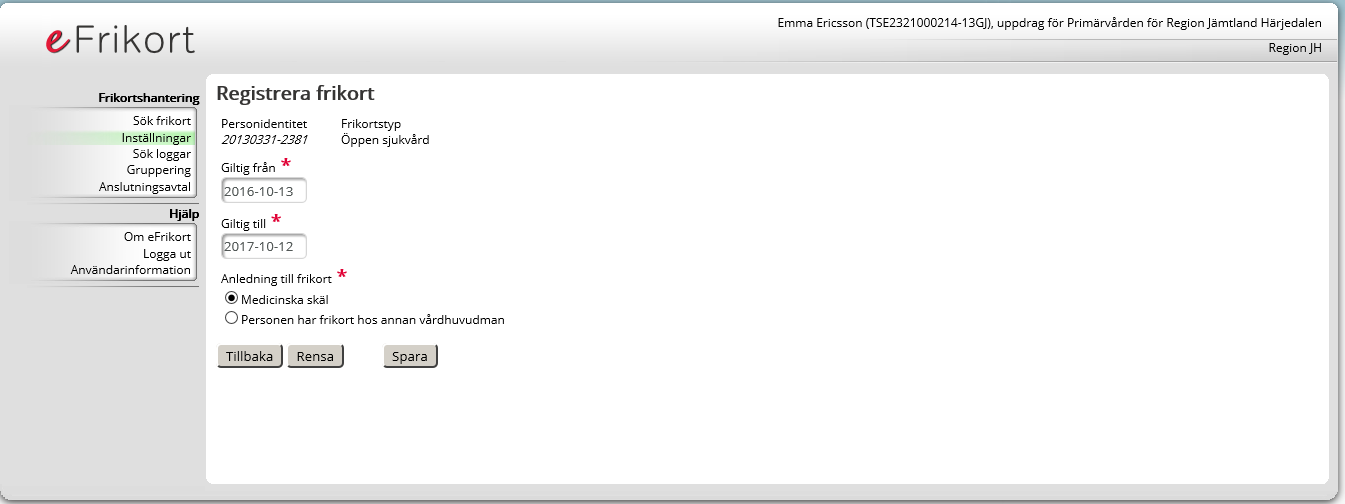 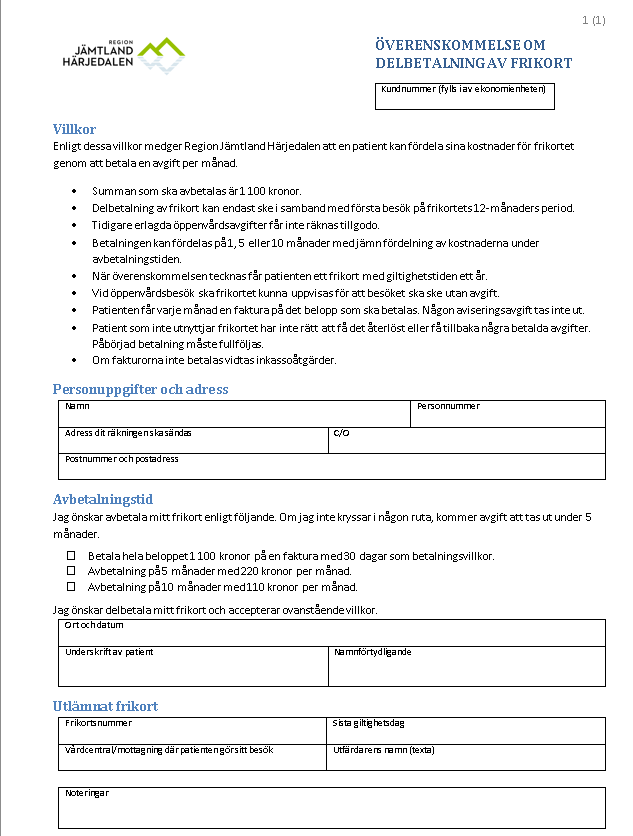 Ange:
Korrekt giltighetsperiod; giltig från = dagens besök
Val; Medicinska skäl
Spara
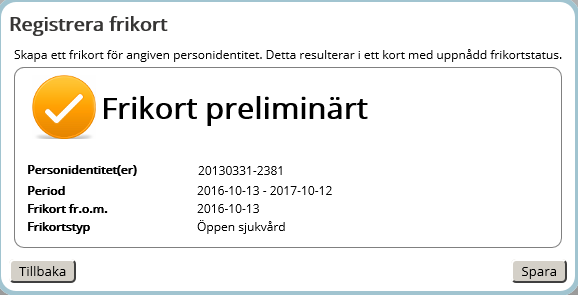 4 Registrera frikort vid avbetalning
Registrering klar